TUSCANY
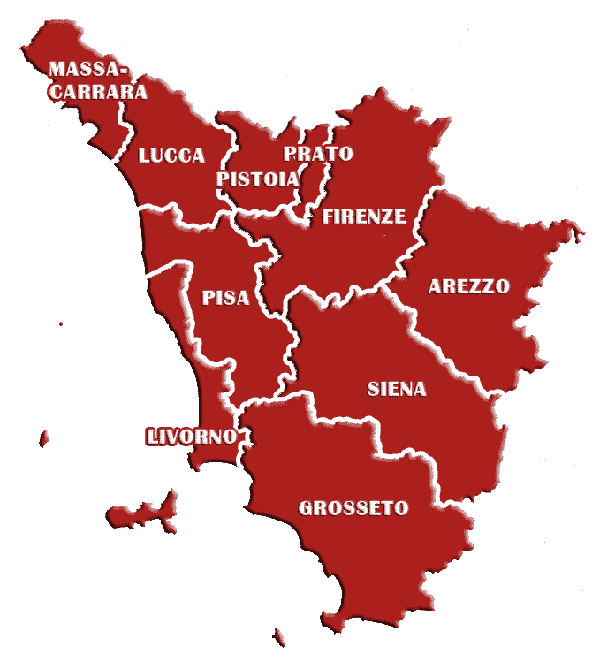 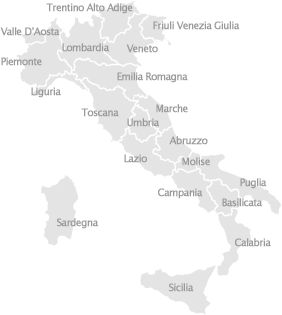 Tuscany is in the north-centre of Italy on the Tyrrhenian sea
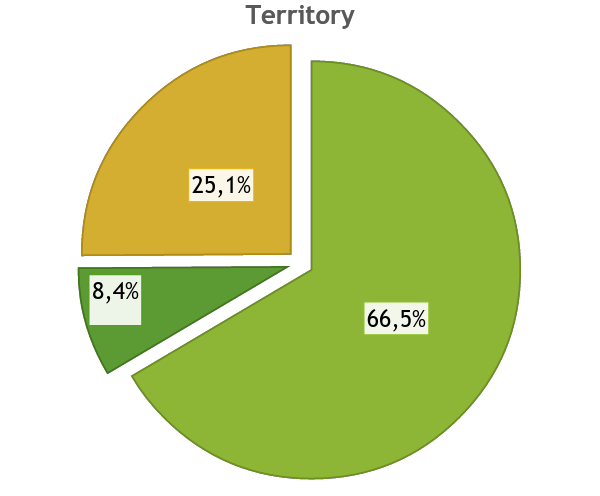 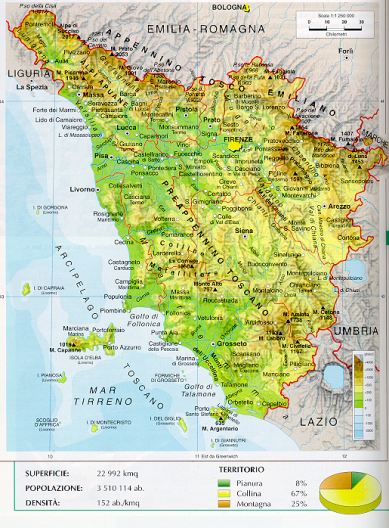 The territory of Tuscany is mostly hilly (66.5%); it includes some plains (about 8.4% of the territory) and major mountain ranges (25.1% of the region).
HISTOry
The History of Tuscany can be resumed in three main periods:
The Etruscan period and the roman empire (6th and 5th centuries BC)
The Renaissance and the  Medici’s period (14th and 15th centuries)
The Austrian rule and the revolution to the kingdom of Italy (19th century)
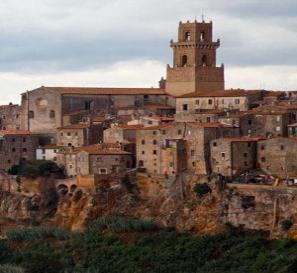 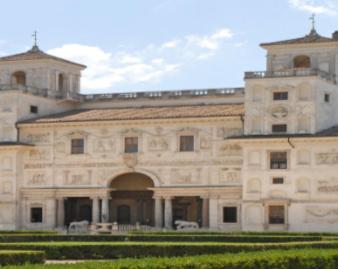 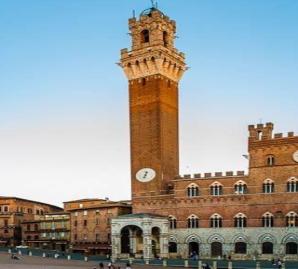 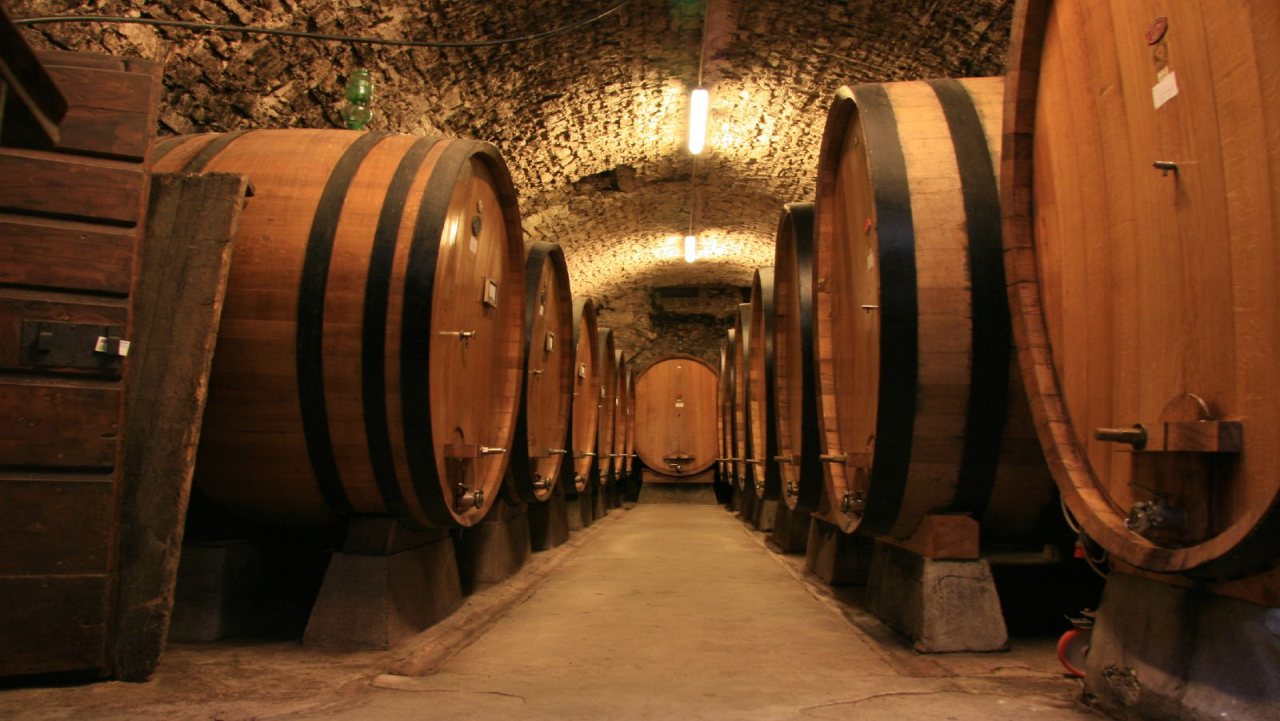 Economy
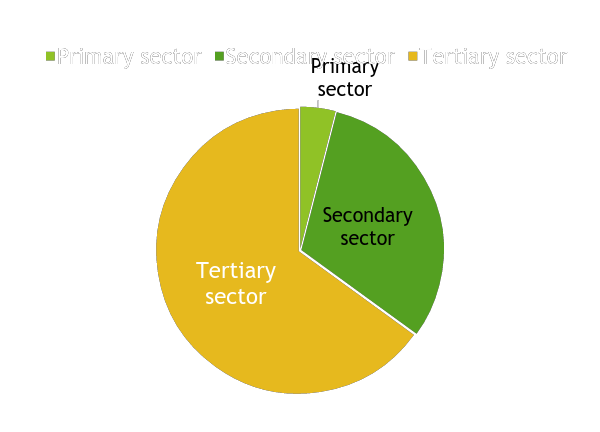 Tertiary sector
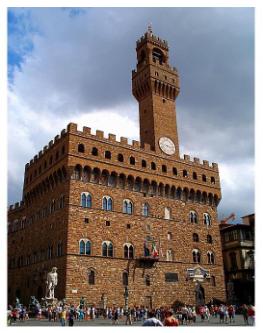 It’s the leading economical sector due to tourism for:
Historical Towns
Famous beaches
SPA sites and resorts
Hills area
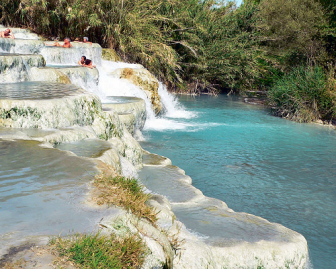 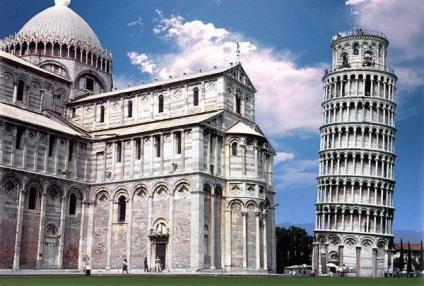 Secondary Sector
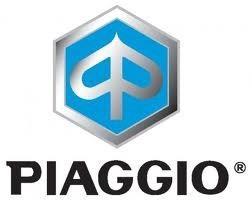 Secondary sector in Tuscany is based on:
Few big factories (e. g. Piaggio)
Many small and medium industries (paper district, leather district, fabric and tissue district)
Handicraft
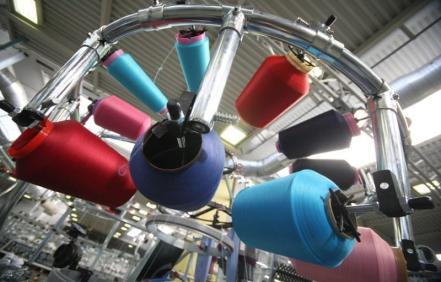 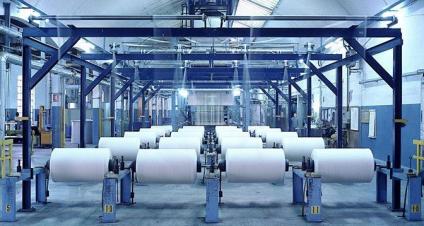 PRIMARY SECTOR
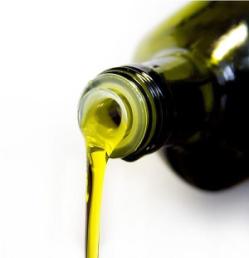 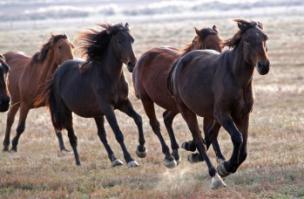 Niche agriculture products (precious wines and oils)
Breeding (cows, horses, pigs)
Exploitation of spontaneous soil products (mushrooms, truffles and chestnuts)
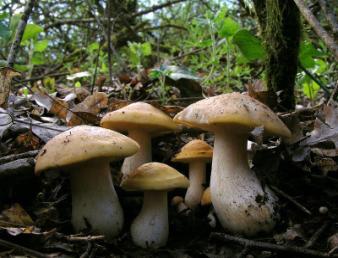 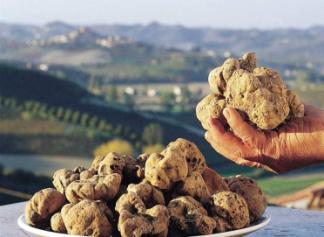 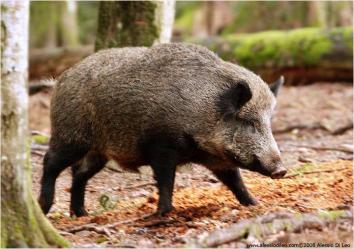 TOURISTS INVITATIONS
Most important cities
Florence
Florence is the capital city of Tuscany. Florence is considered the birthplace of Italian Renaissance.
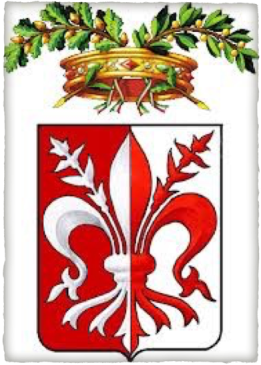 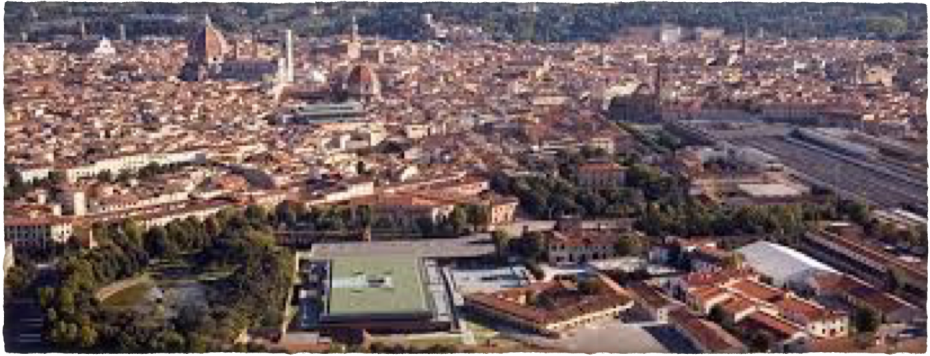 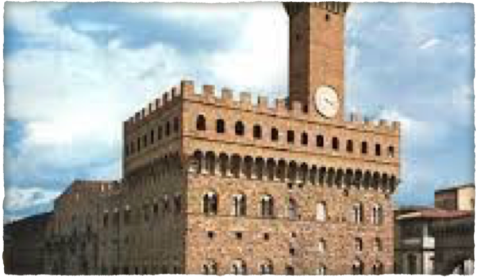 Florence
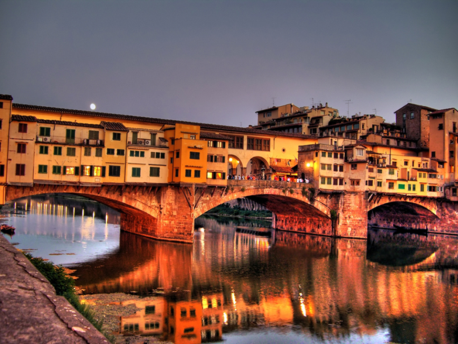 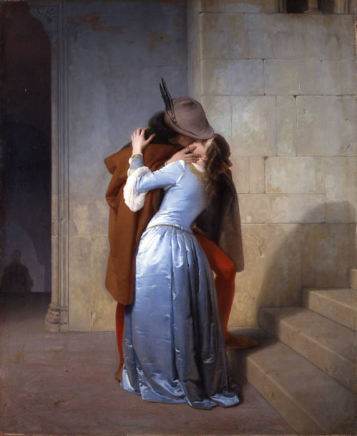 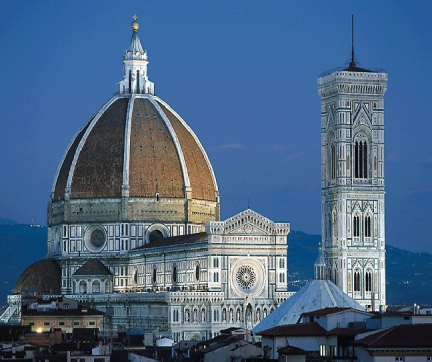 Siena
Siena is famous for its historic and artistic heritage, but above all for the famous Palio.
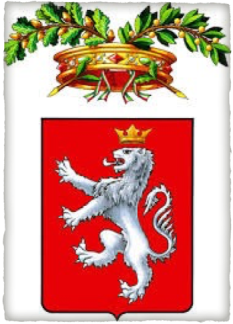 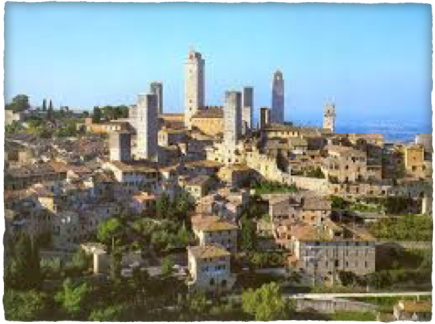 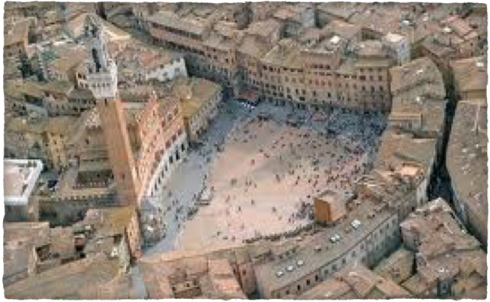 Siena
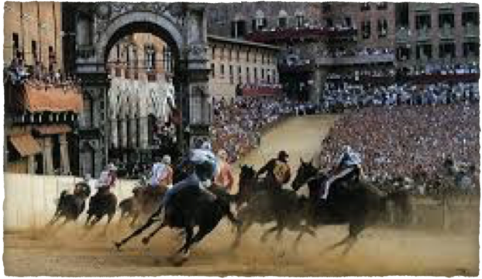 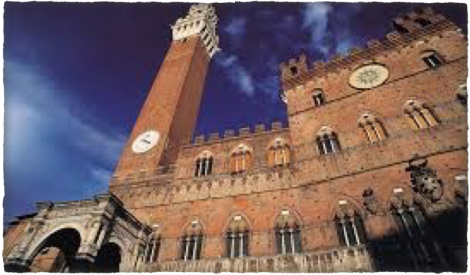 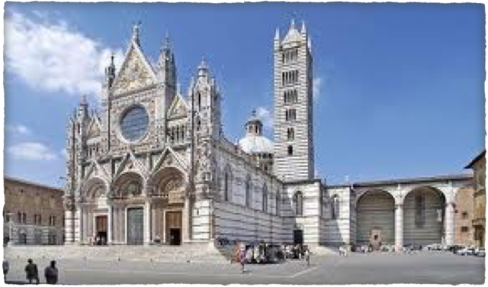 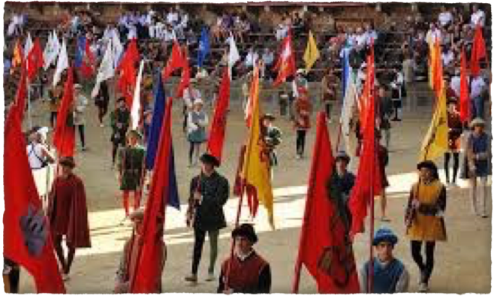 Pisa
Pisa is known worldwide for its Leaning Tower, in Square of Miracles. The city contains a lot of churches, several palaces and various bridges across the Arno river. The city is also important for the Universities, in particoular Normale.
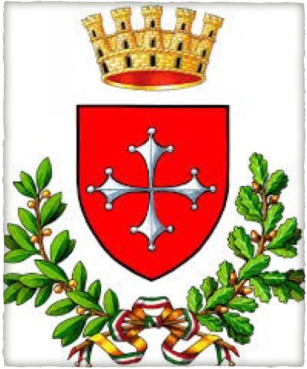 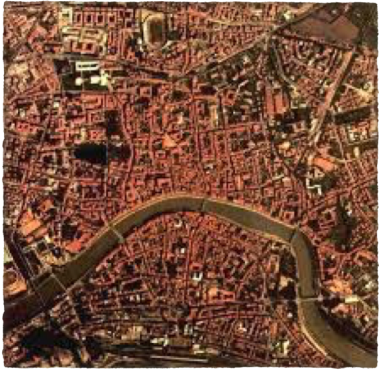 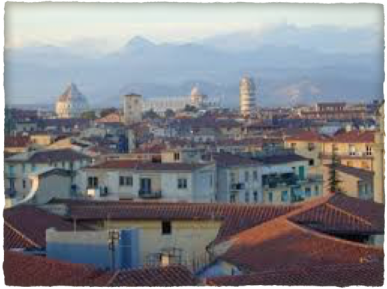 Pisa
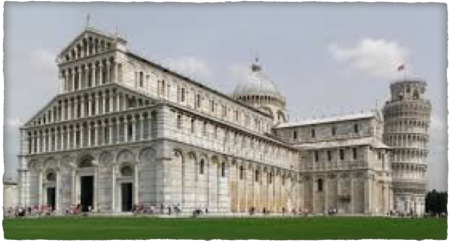 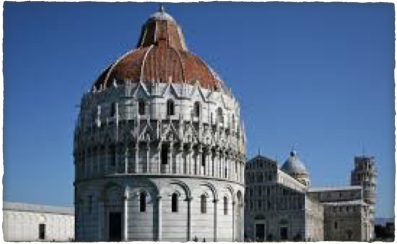 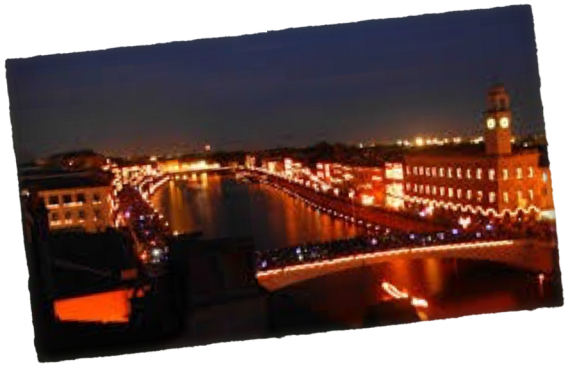 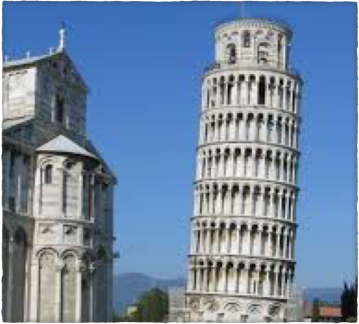 Tuscany is famous for its original landscapes that vary from wonderful sea to multicolored hills…
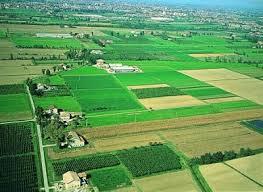 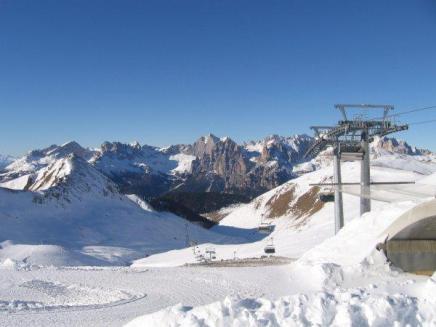 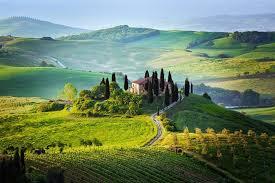 …for its culture and art…
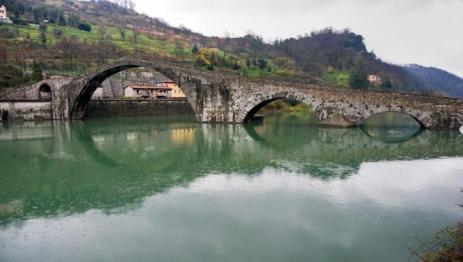 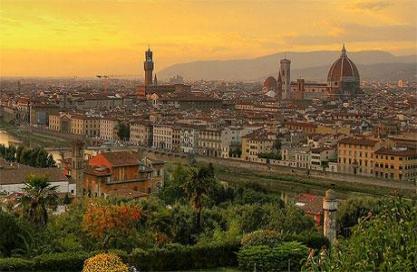 …for its SPA sites…
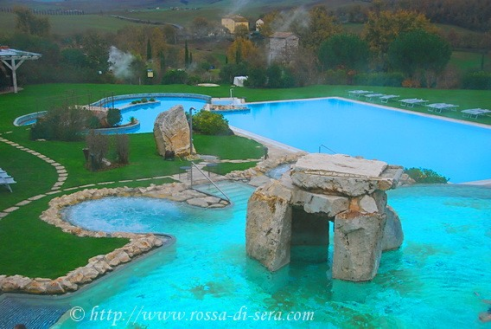 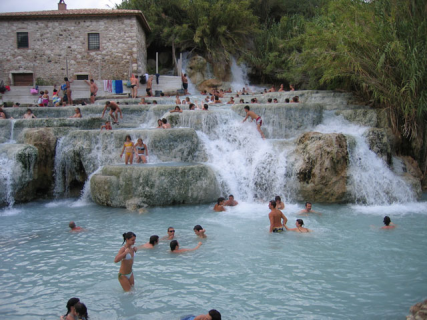 ...and for its delicious food, great wine and good olive oil.
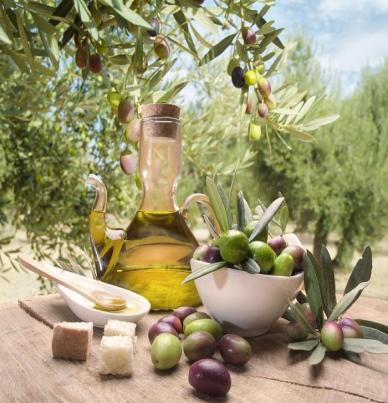 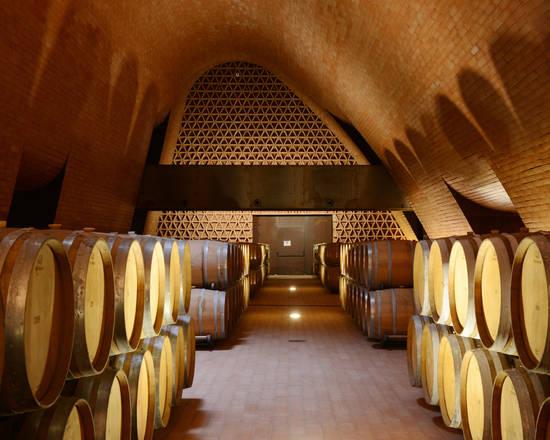 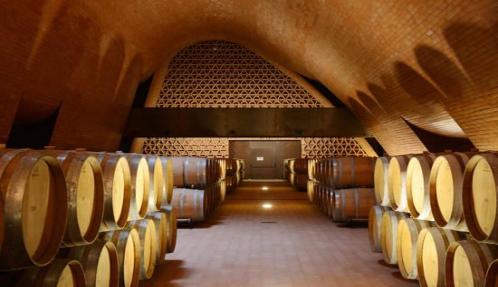 Greetings to all of you! We’re waiting for you in our beautiful Region!!!
THANKS FOR your attention!!
Edited by: 3°CMA PISA